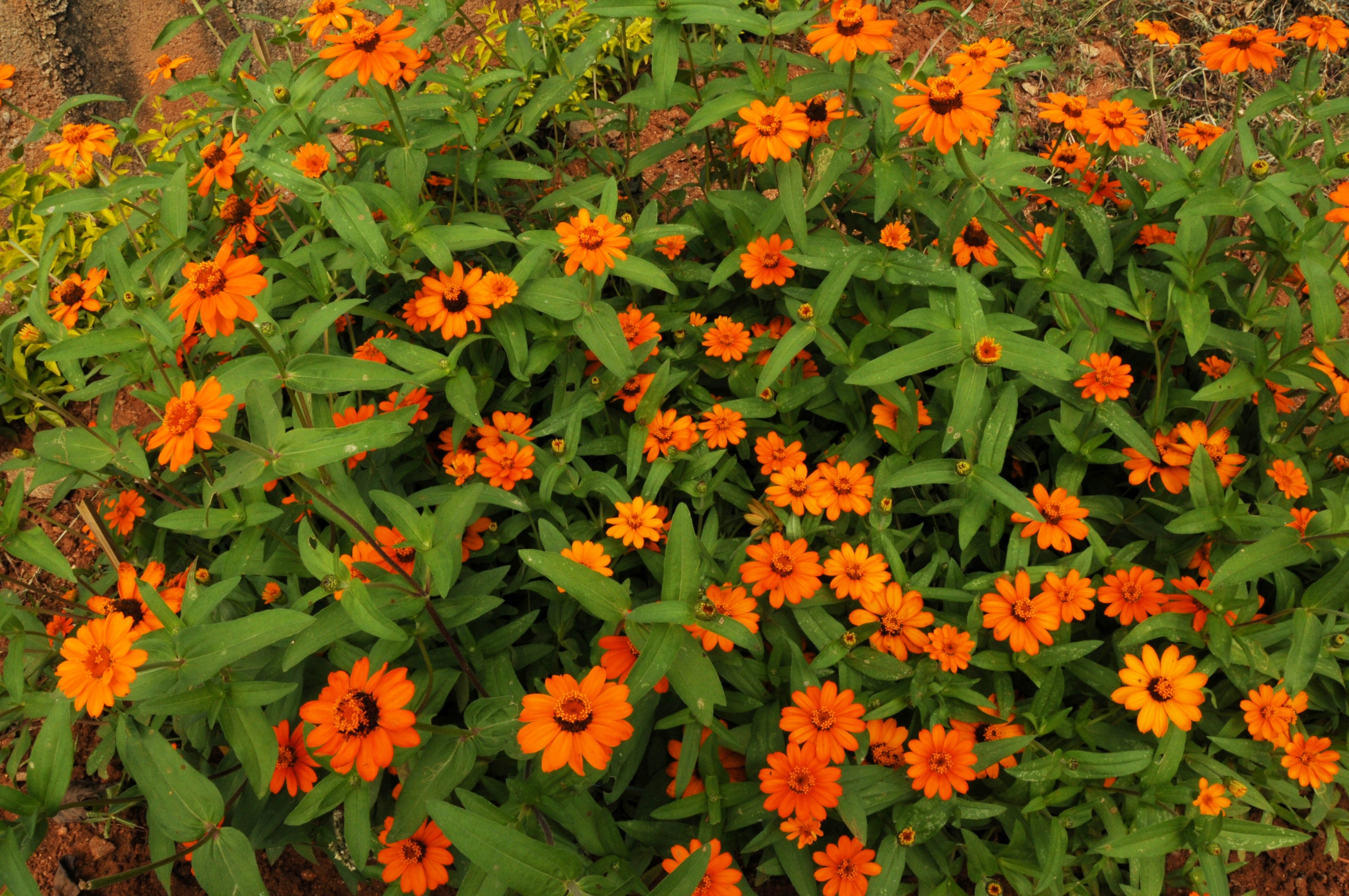 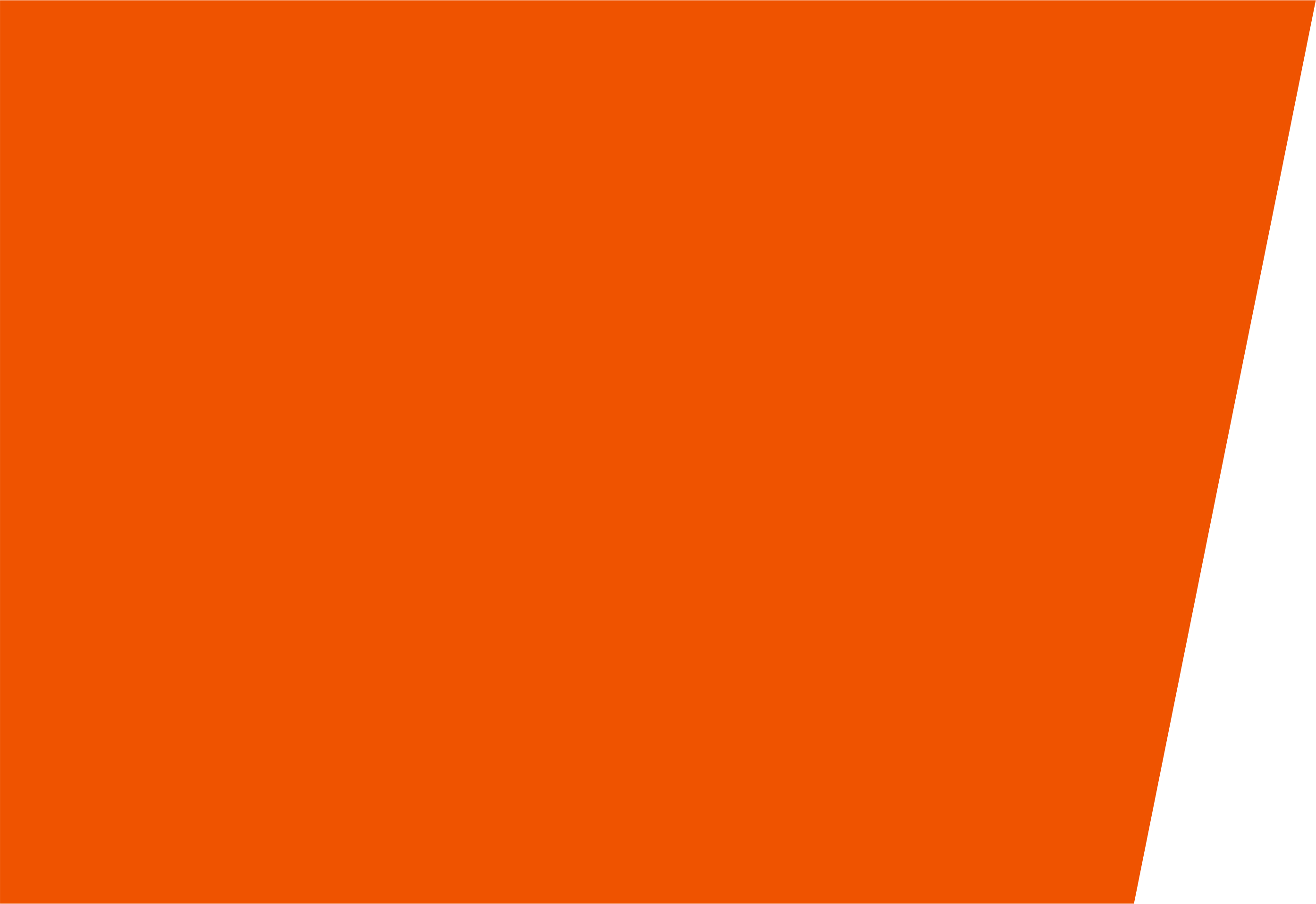 Auditory Perception
M.Sc. Audiology